An update onscikit-learn

0.20 and beyond
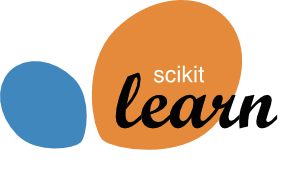 Andreas Müller
Columbia University, scikit-learn
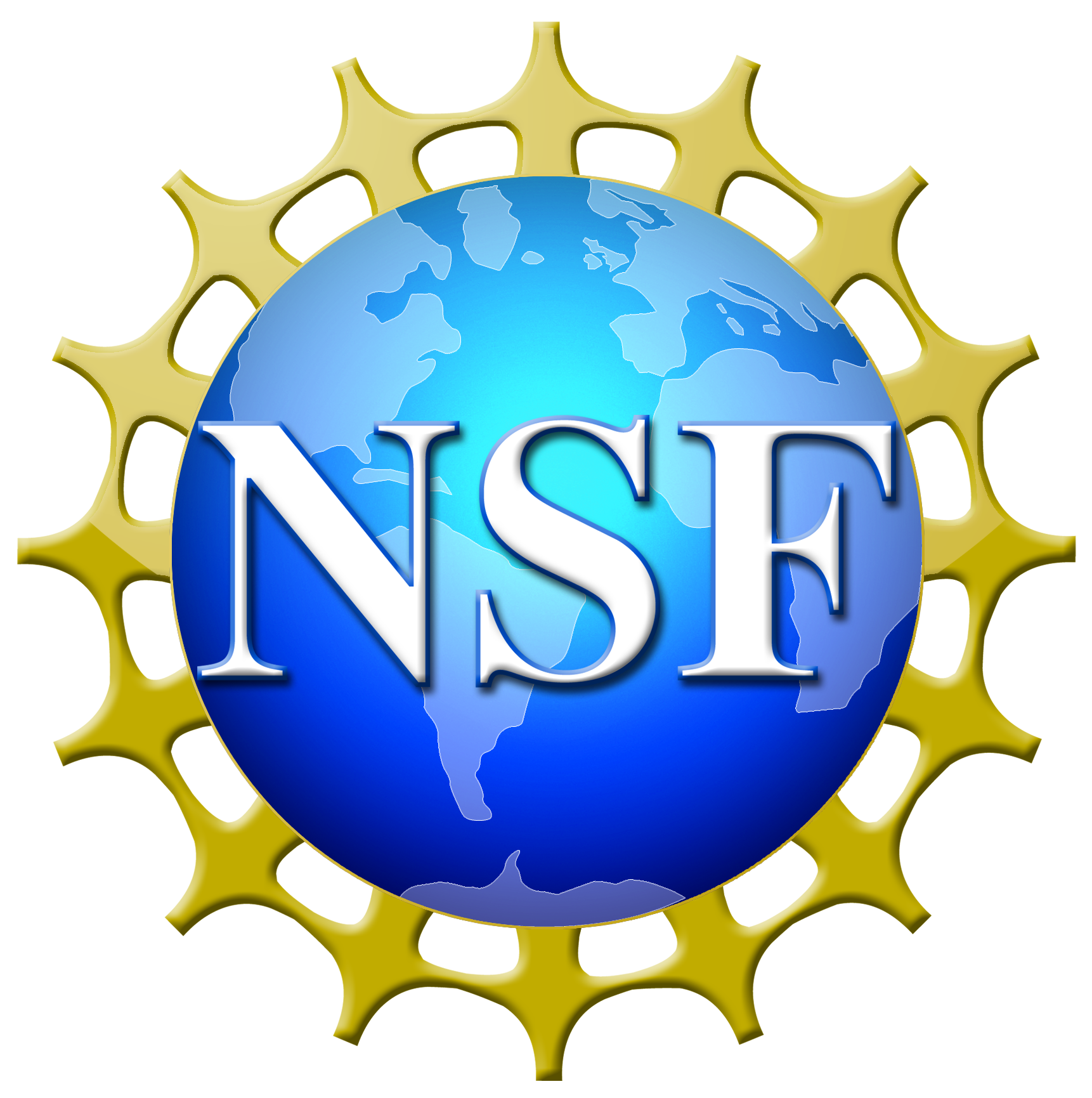 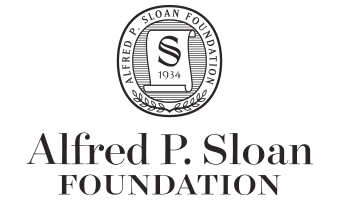 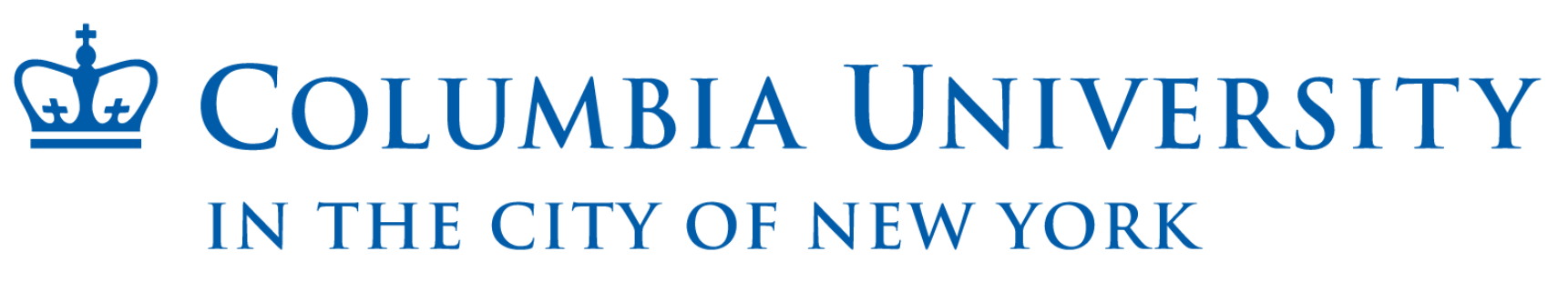 What is scikit-learn?
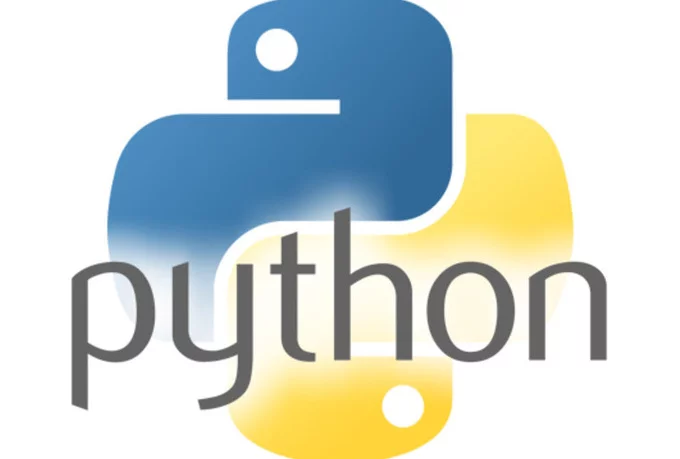 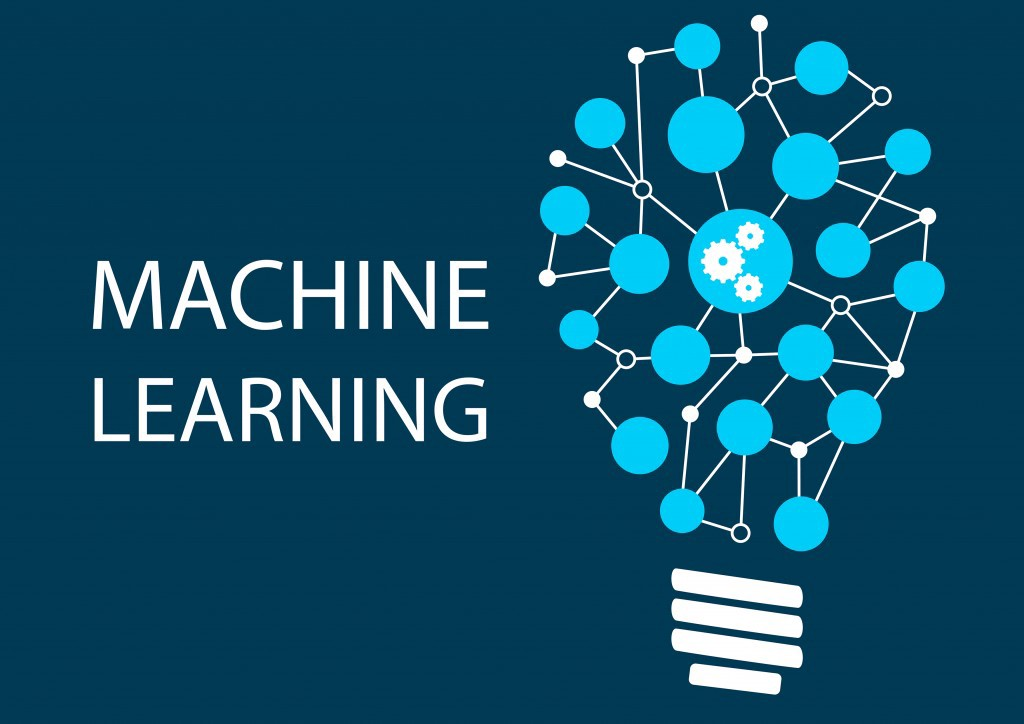 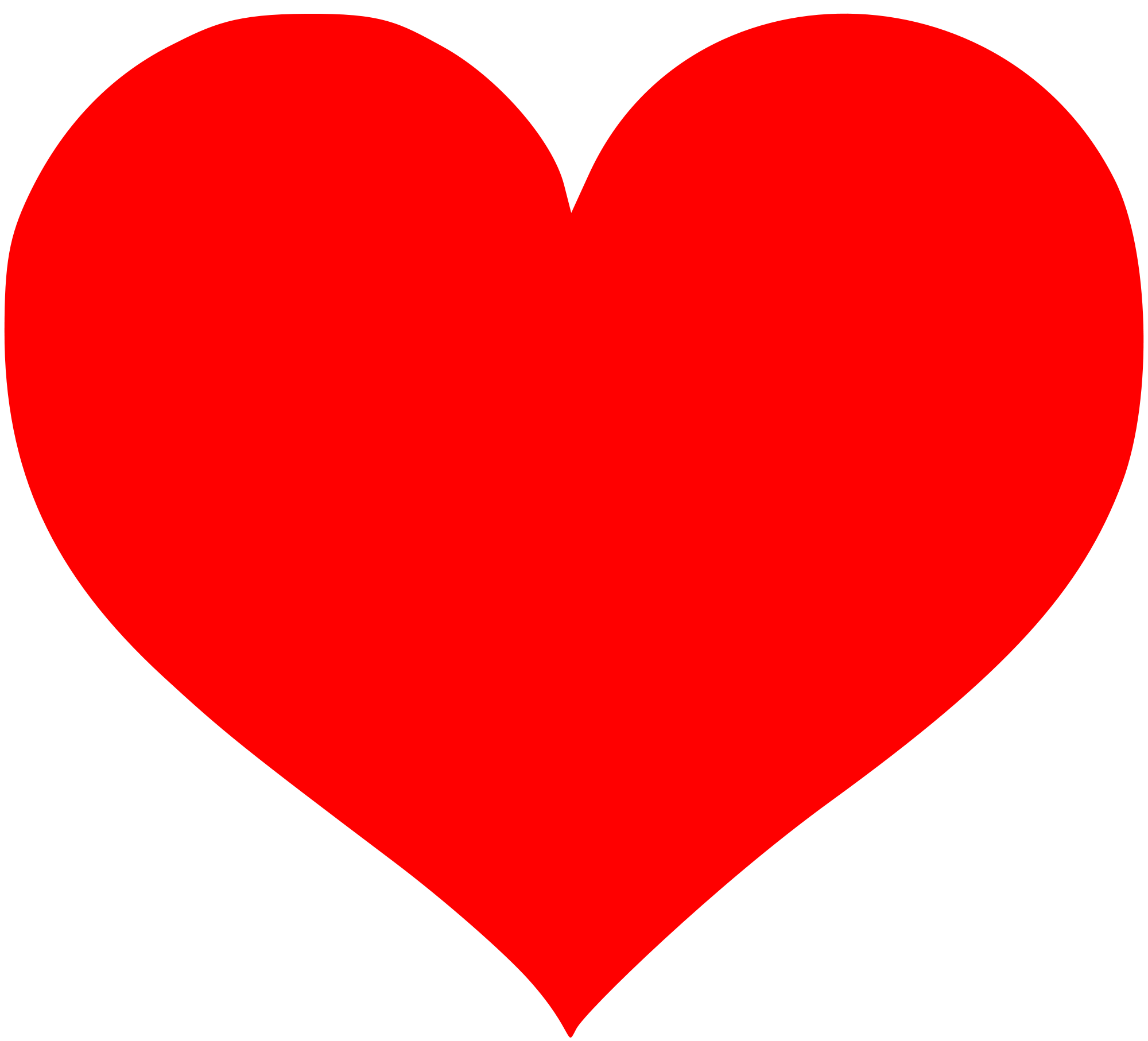 Basic API review
Representing Data
one sample
X =
y =
outputs / labels
one feature
clf = RandomForestClassifier()        clf.fit(X_train, y_train)
Training Data
Model
Training Labels
Test Data
Prediction
y_pred = clf.predict(X_test)
Test Labels
Evaluation
clf.score(X_test, y_test)
Basic API
estimator.fit(X, [y])
Cross -Validated Grid Search
from sklearn.model_selection import GridSearchCV
from sklearn.model_selection import train_test_split

X_train, X_test, y_train, y_test = train_test_split(X, y)

param_grid = {'C': 10. ** np.arange(-3, 3),
				 'gamma': 10. ** np.arange(-3, 3)}
grid = GridSearchCV(SVC(), param_grid=param_grid)
grid.fit(X_train, y_train)
grid.score(X_test, y_test)
y_pred = grid.predict(X_test)
Pipelines
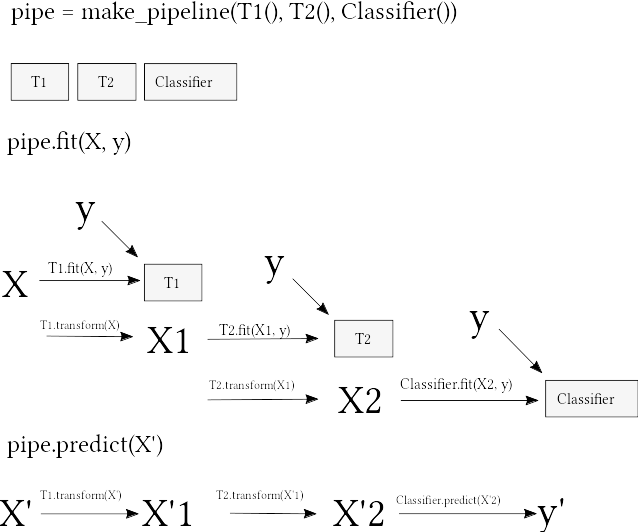 Pipelines
from sklearn.pipeline import make_pipeline

pipe = make_pipeline(StandardScaler(), SVC())
pipe.fit(X_train, y_train)
pipe.predict(X_test)
param_grid = {'svc__C': 10. ** np.arange(-3, 3),
              'svc__gamma': 10. ** np.arange(-3, 3)}

pipe = make_pipeline(StandardScaler(), SVC())
grid = GridSearchCV(pipe, param_grid=param_grid, cv=5)
grid.fit(X_train, y_train)
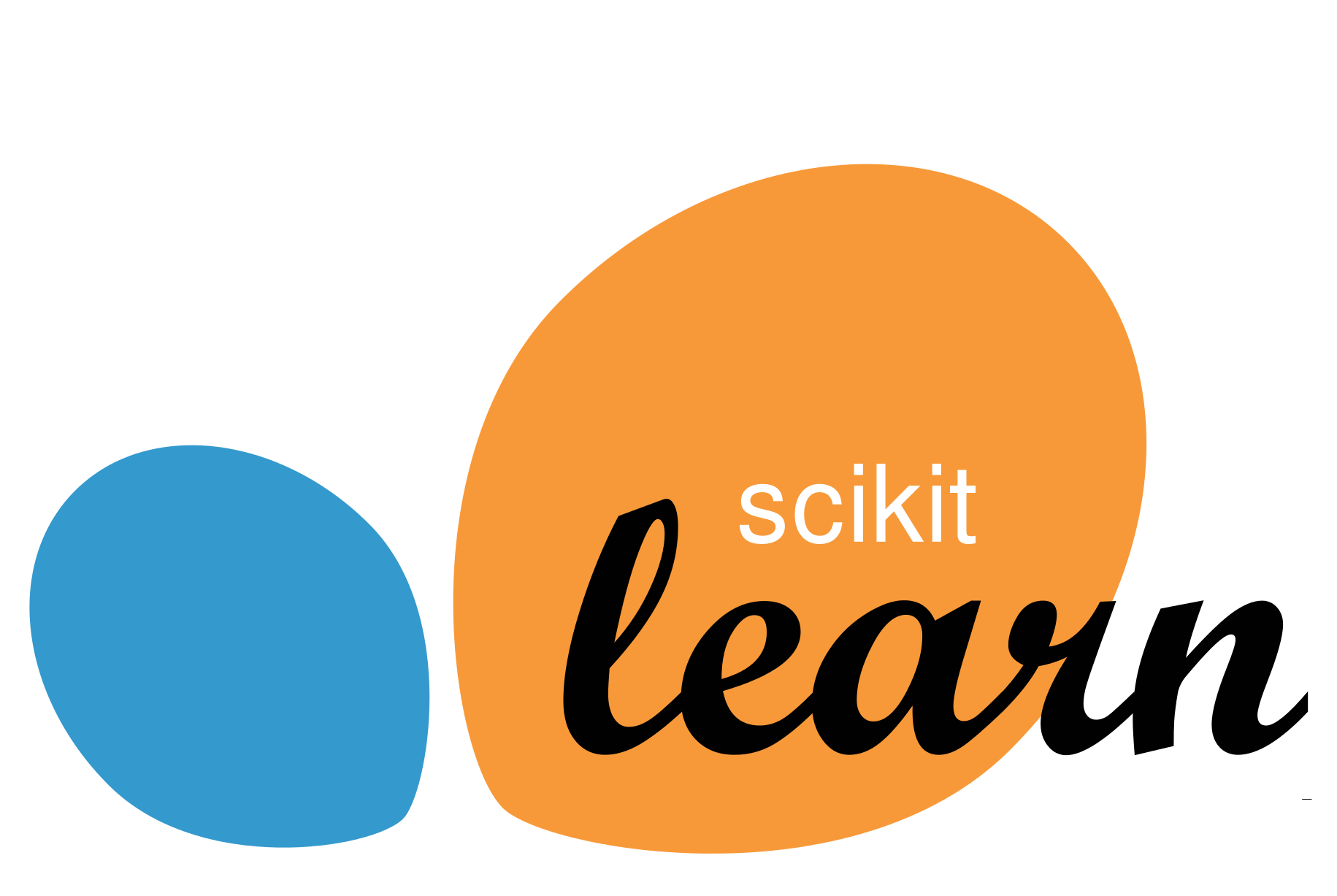 0.20.0
OneHotEncoder for Strings
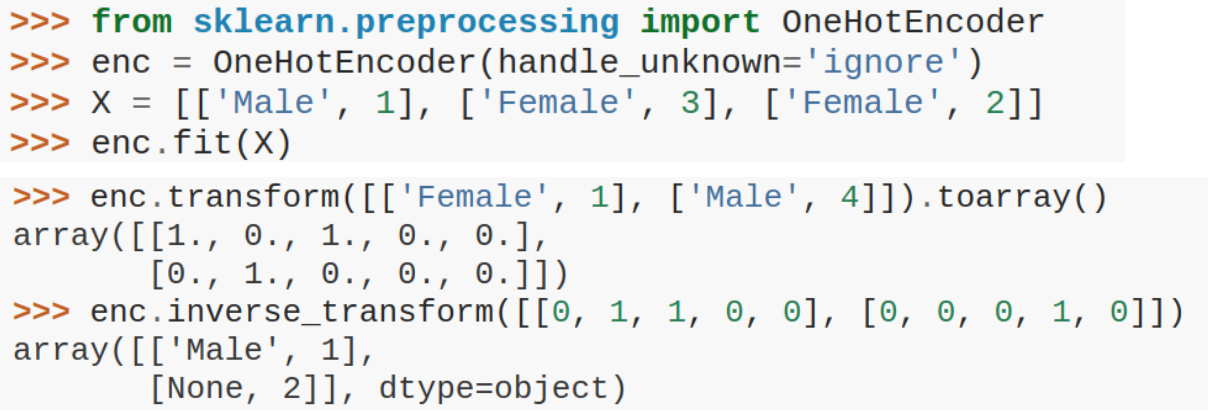 ColumnTransformer
numeric_features = ['age', 'fare']numeric_transformer = make_pipeline(SimpleImputer(strategy='median'),                                    StandardScaler())])categorical_features = ['embarked', 'sex', 'pclass']categorical_transformer = make_pipeline(    SimpleImputer(strategy='constant', fill_value='missing'),    OneHotEncoder())preprocessor = make_column_transformer(    (numeric_features, numeric_transformer),    (categorical_features, categorical_transformer),    remainder='drop')clf = make_pipeline(preprocessor, LogisticRegression())
PowerTransformer
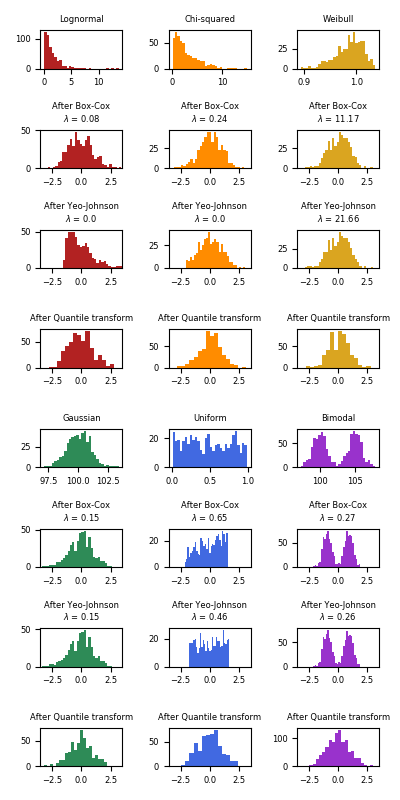 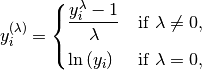 Missing Value treatment
Scalers
SimpleImputer
MissingIndicator
TransformedTargetRegressor
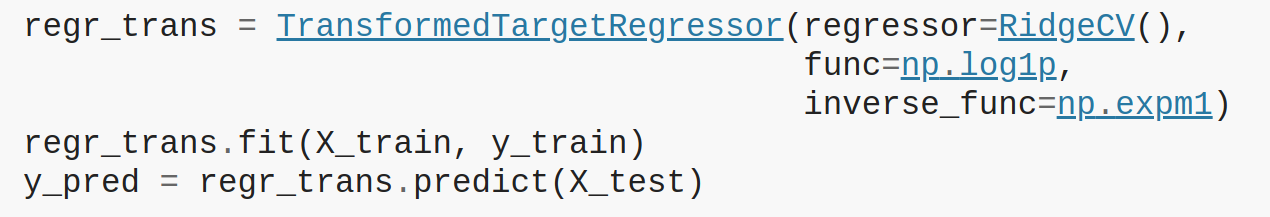 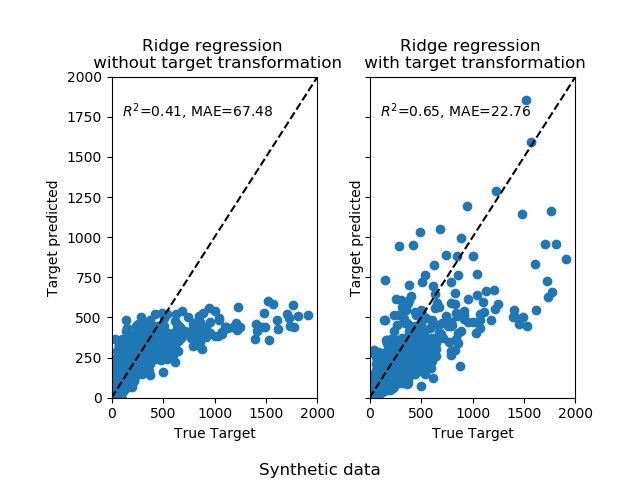 OpenML Dataset Loader
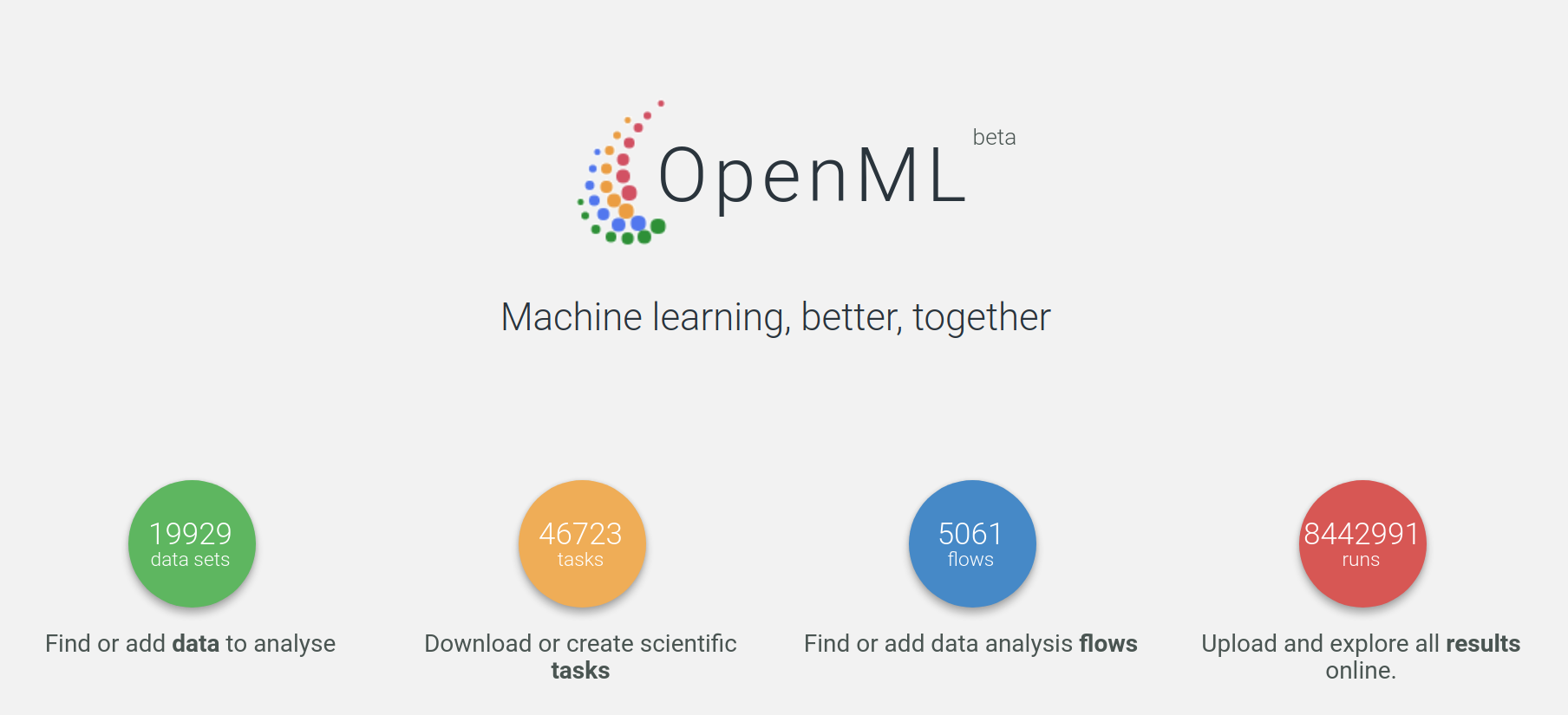 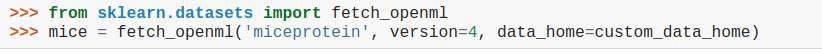 LokyA Robust and reusable Executor
https://loky.readthedocs.io/en/stable/

An alternative for multiprocessing.pool.Pool and concurrent.futures.ProcessPoolExecutor

No need for if __name__ == "__main__": in scripts

Deadlock free implementation

Consistent spawn behavior

No random crashes with odd BLAS / OpenMP libraries
Global config and working memory
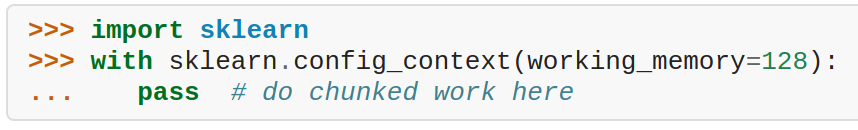 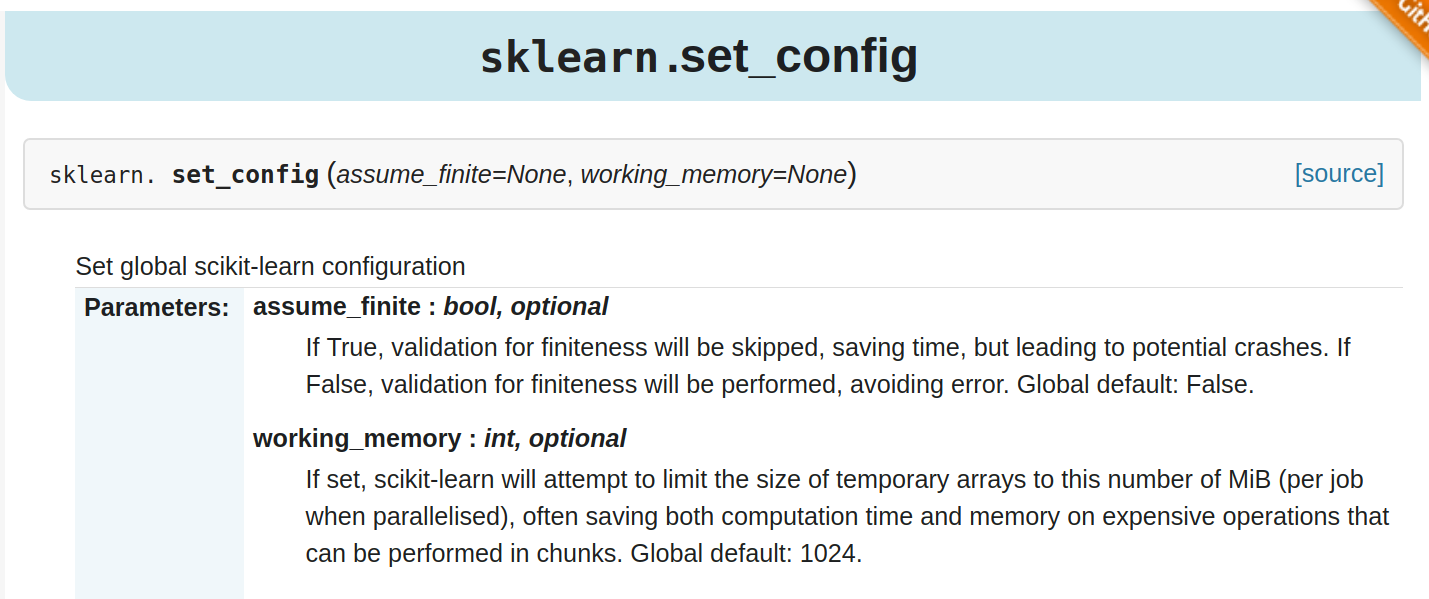 Gradient Boosting Early Stopping
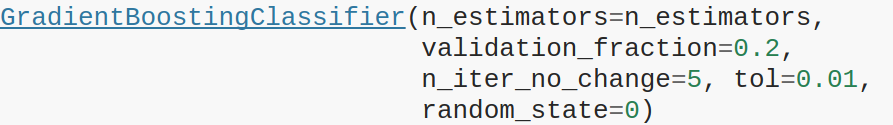 Activated by “n_iter_no_change”
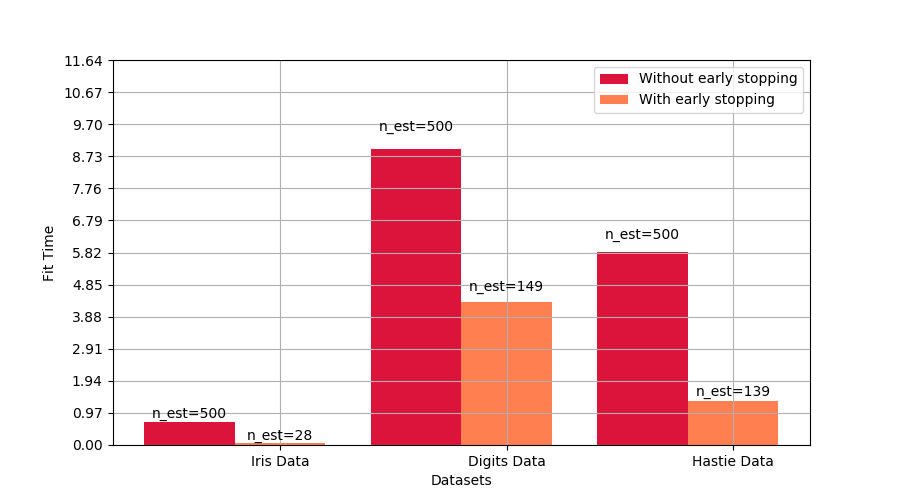 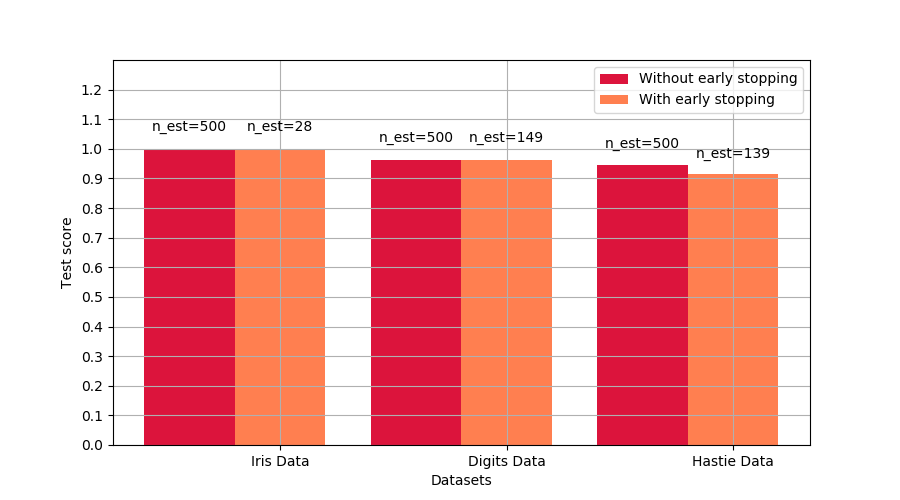 SGD et al early stopping
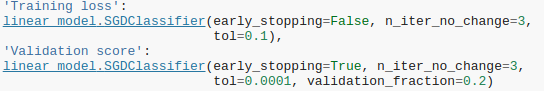 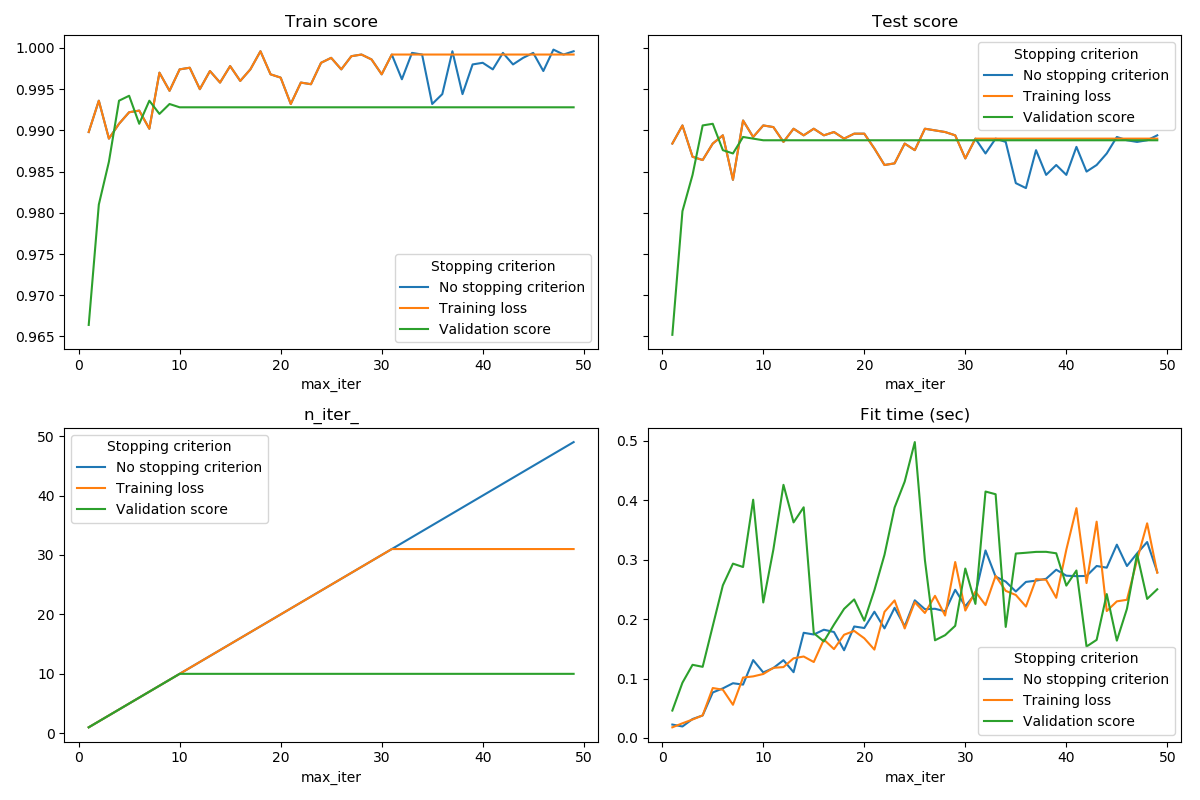 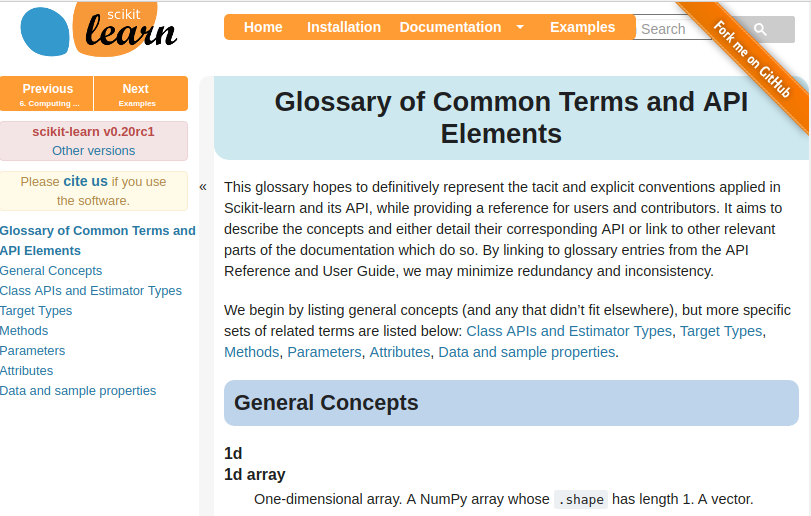 Better defaults
All random forests:n_estimators from 10 to 100 (in 0.22)

Cross-validation:
cv from 3 to 5 (in 0.22)
Grid-Search:iid to False (in 0.22)Remove iid (in 0.24)
LogisticRegression defaults
solver=’lbfgs’ (from ‘liblinear’)
multiclass=’auto’ (from ‘ovr’)
A note on deprecations ...
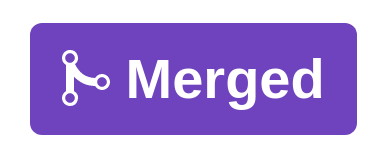 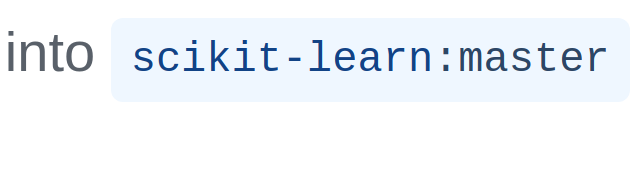 Matplotlib based tree plotting
Graphviz
Our own!
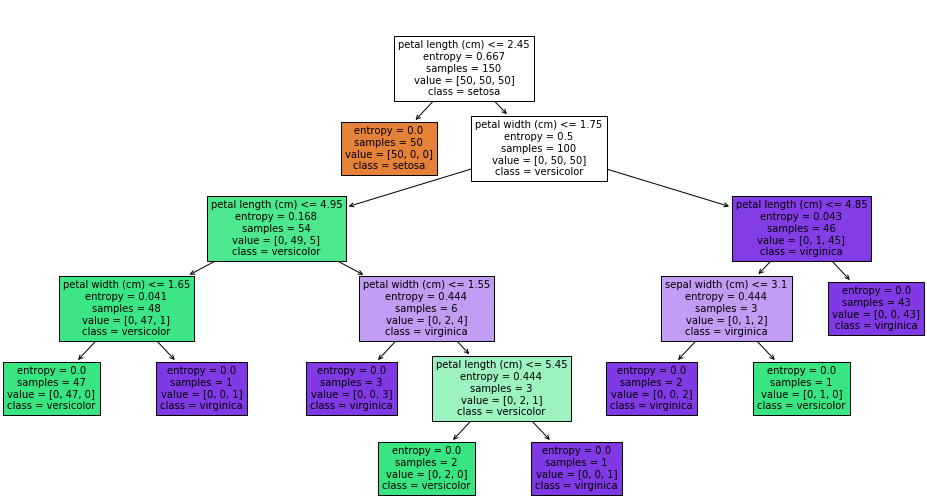 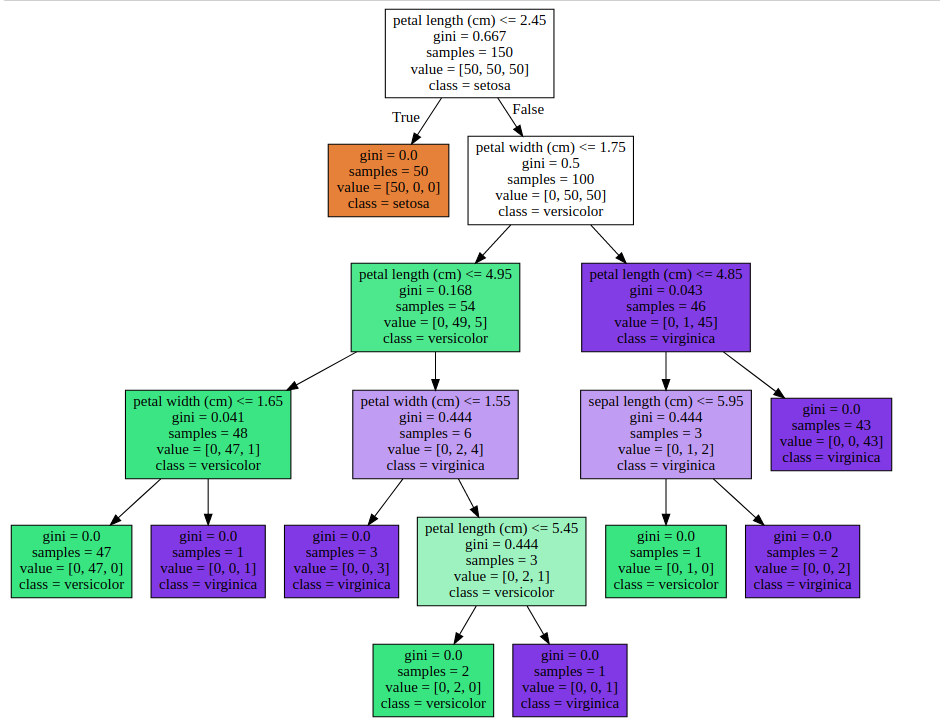 Work In Progress
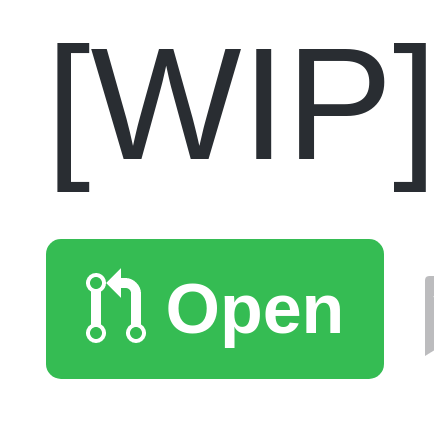 [Speaker Notes: So now, lets talk to the somewhat further-out future.
What are the plans and ideas we have?]
A (draft) Roadmap
https://github.com/scikit-learn/scikit-learn/wiki/Draft-Roadmap-2018
Dropping  Python 2.7(and 3.4!)
A new __repr__
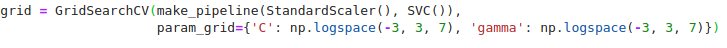 Old
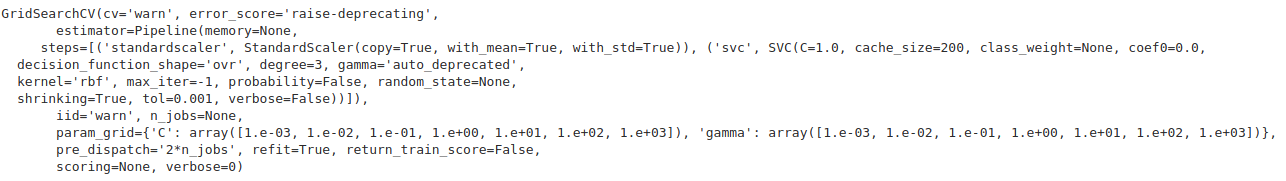 new
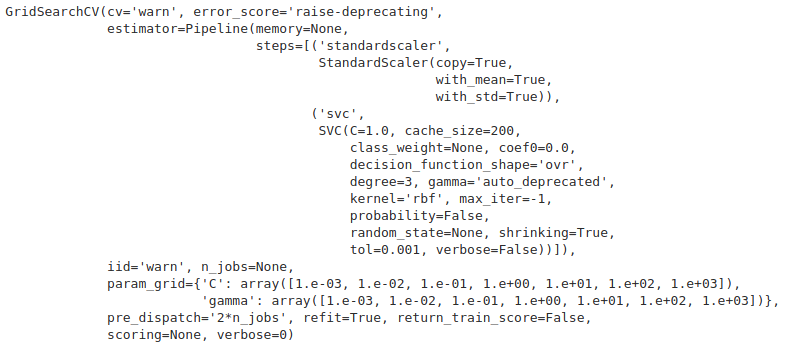 A new __repr__
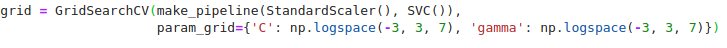 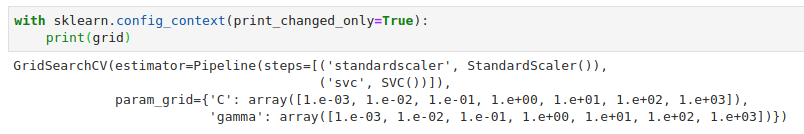 compared to old:
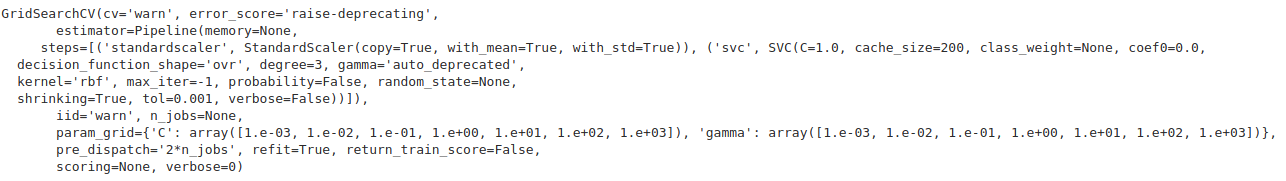 Loky / OpenMP
Imbalanced-learn integration
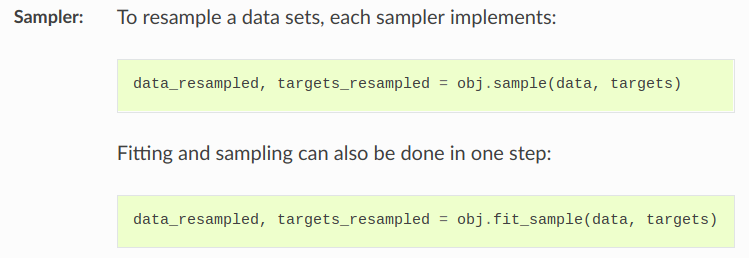 Pandas & Feature Names
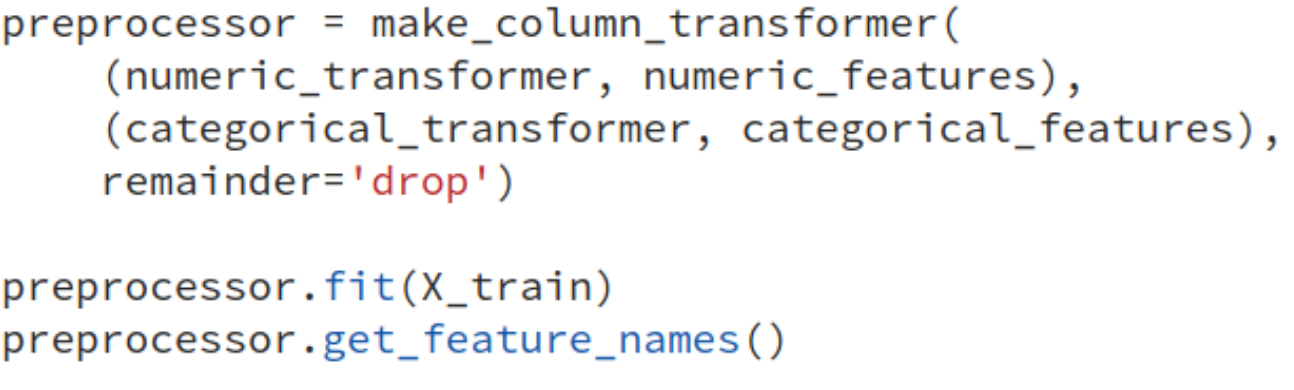 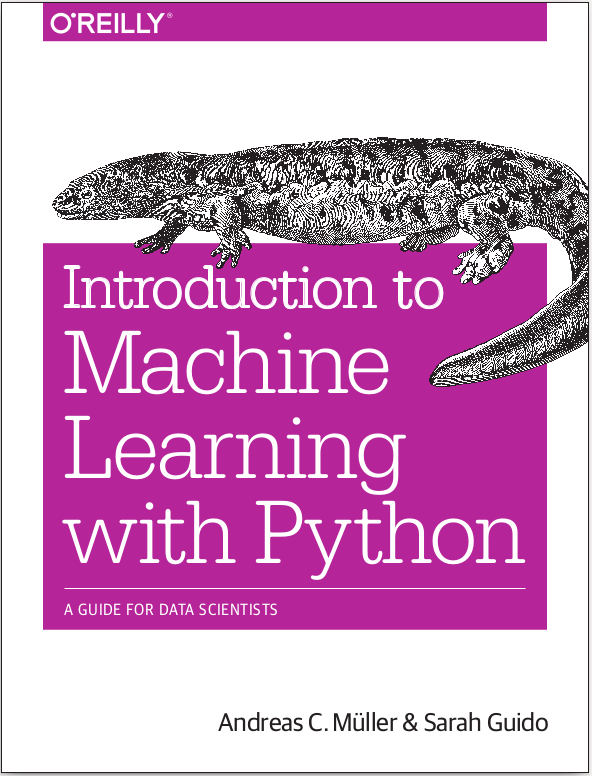 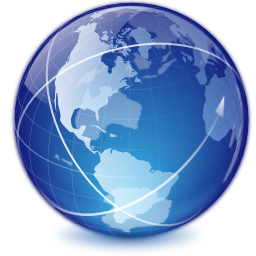 amueller.github.io


@amuellerml
@amueller
t3kcit@gmail.com
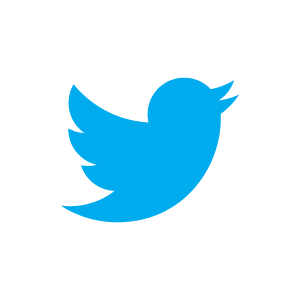 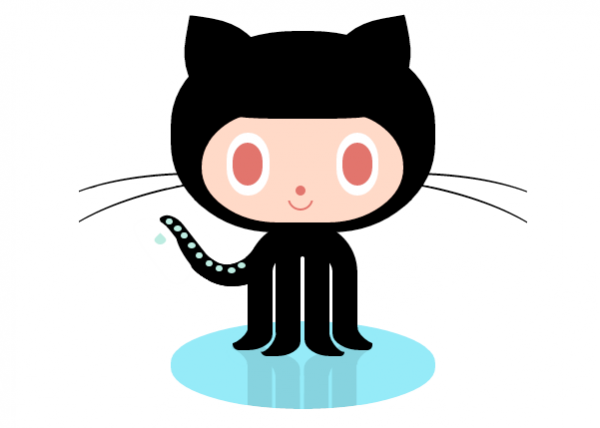 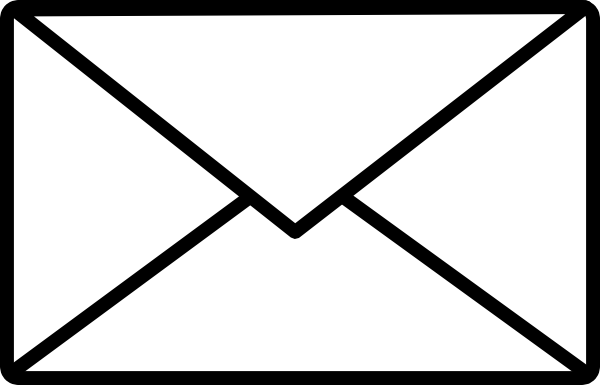 [Speaker Notes: Alright, buy my book.
You can also find a lot of free videos and notebooks about machine learning and scikit-learn on my website. All the code from the book is BSD-licensed and on github.

Thank you for your attention and I’m happy to take any questions!]